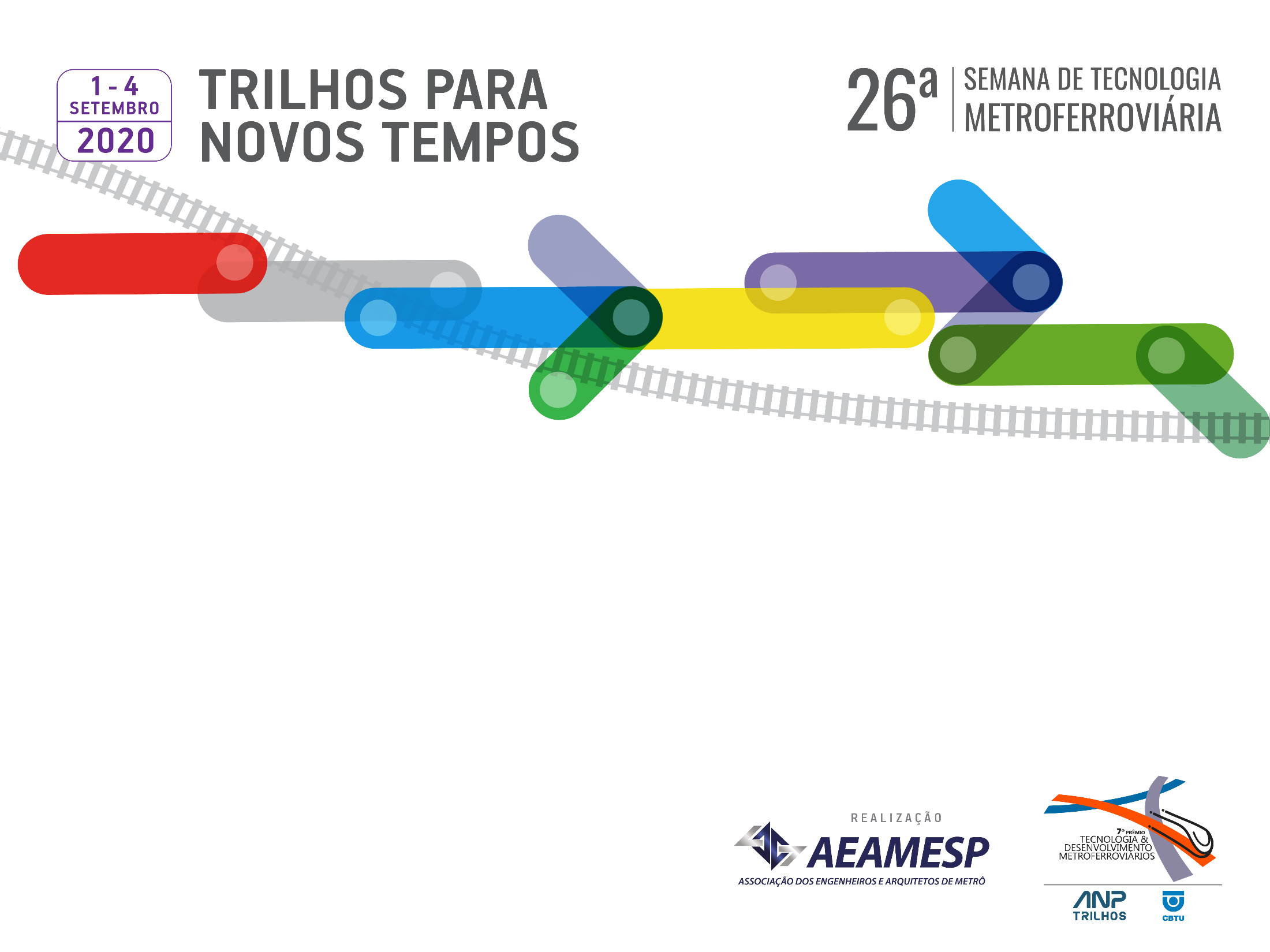 Expansão de infraestruturas pela tributação do transporte individual
Pedro Dias Geaquinto
DSc em andamento (Engenharia de Transportes, COPPE/UFRJ)
IMPACTO DOS CARROS: TAMANHO
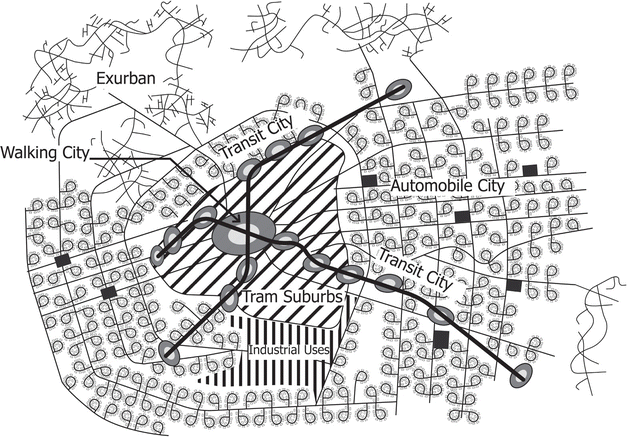 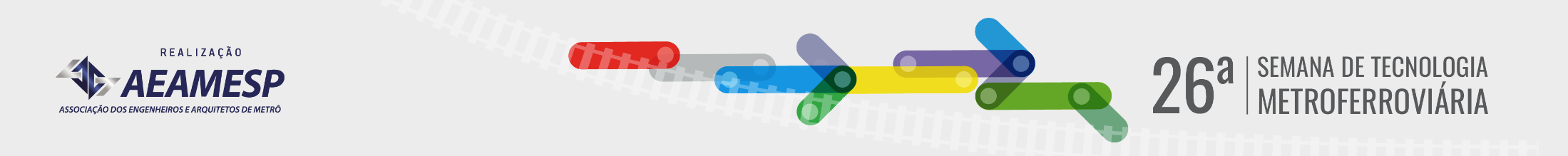 IMPACTO DOS CARROS: POLUIÇÃO GLOBAL
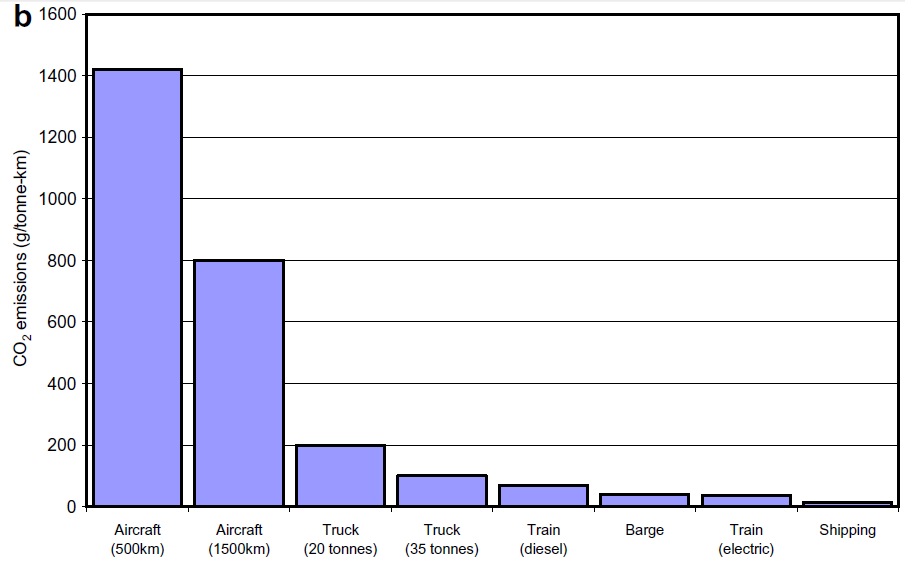 Chapman (2007)
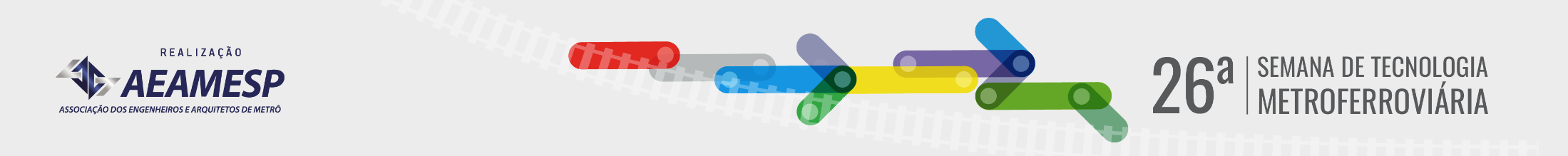 IMPACTO DOS CARROS: POLUIÇÃO LOCAL
monóxido de carbono (CO)
Hidrocarbonetos
material particulado
ozônio (O3)
óxidos de nitrogênio (NOx)
óxidos de enxofre (SOx)
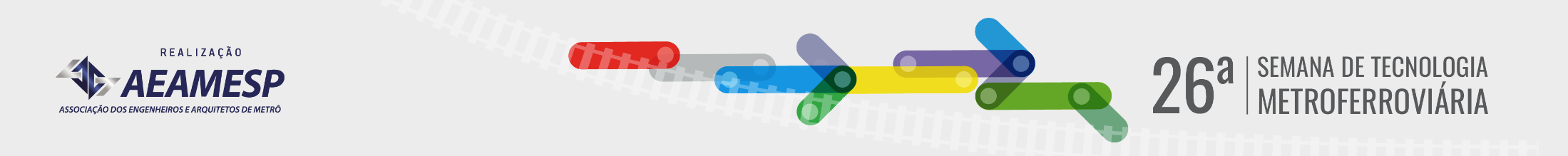 IMPACTO DOS CARROS: POLUIÇÃO LOCAL
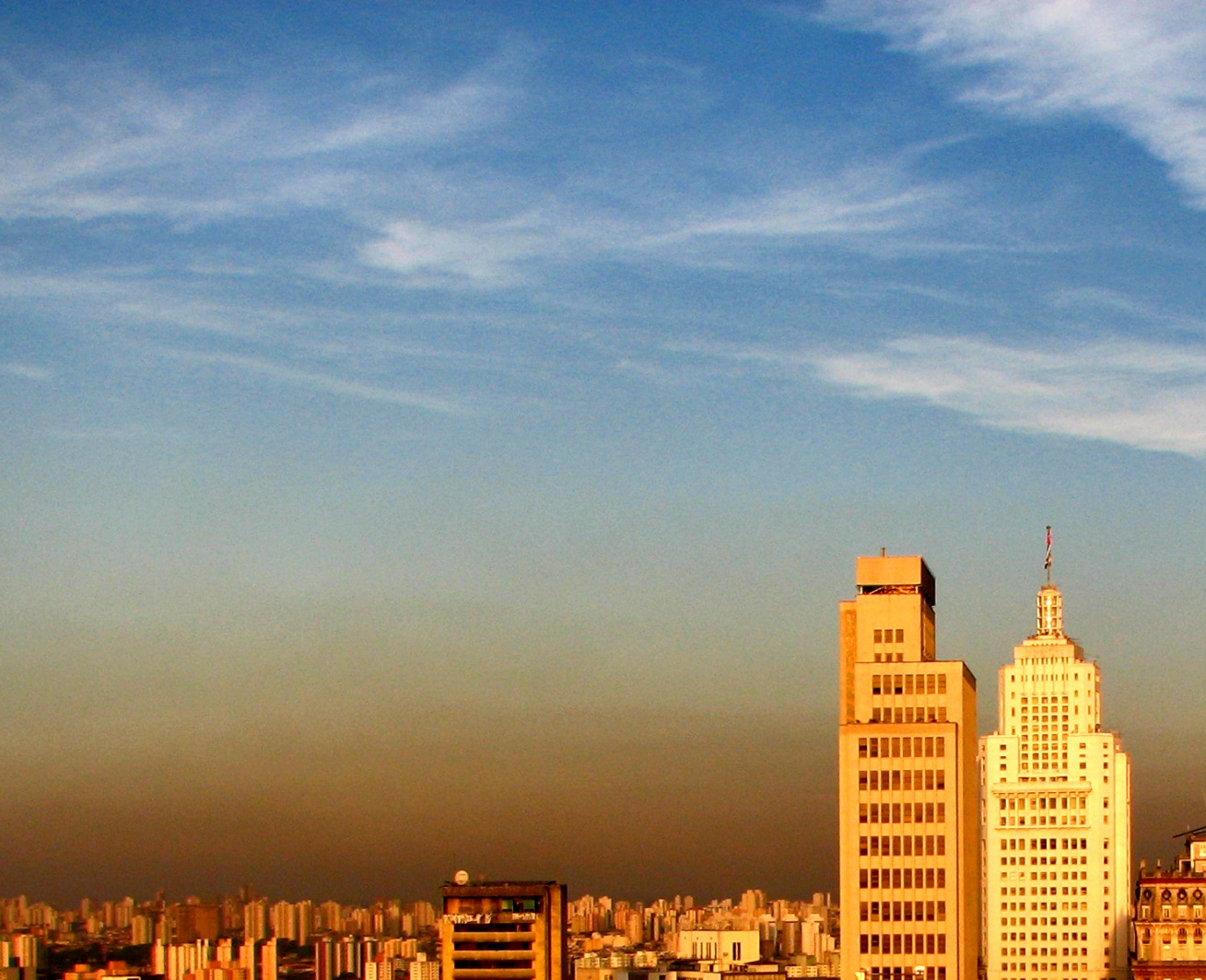 Wikimedia     Commons
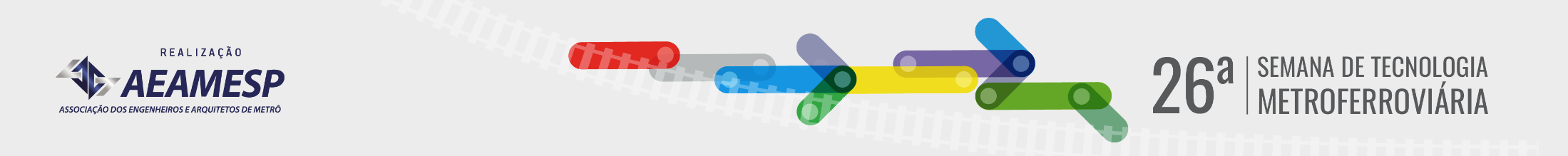 IMPACTO DOS CARROS: CAPACIDADE INEFICIENTE
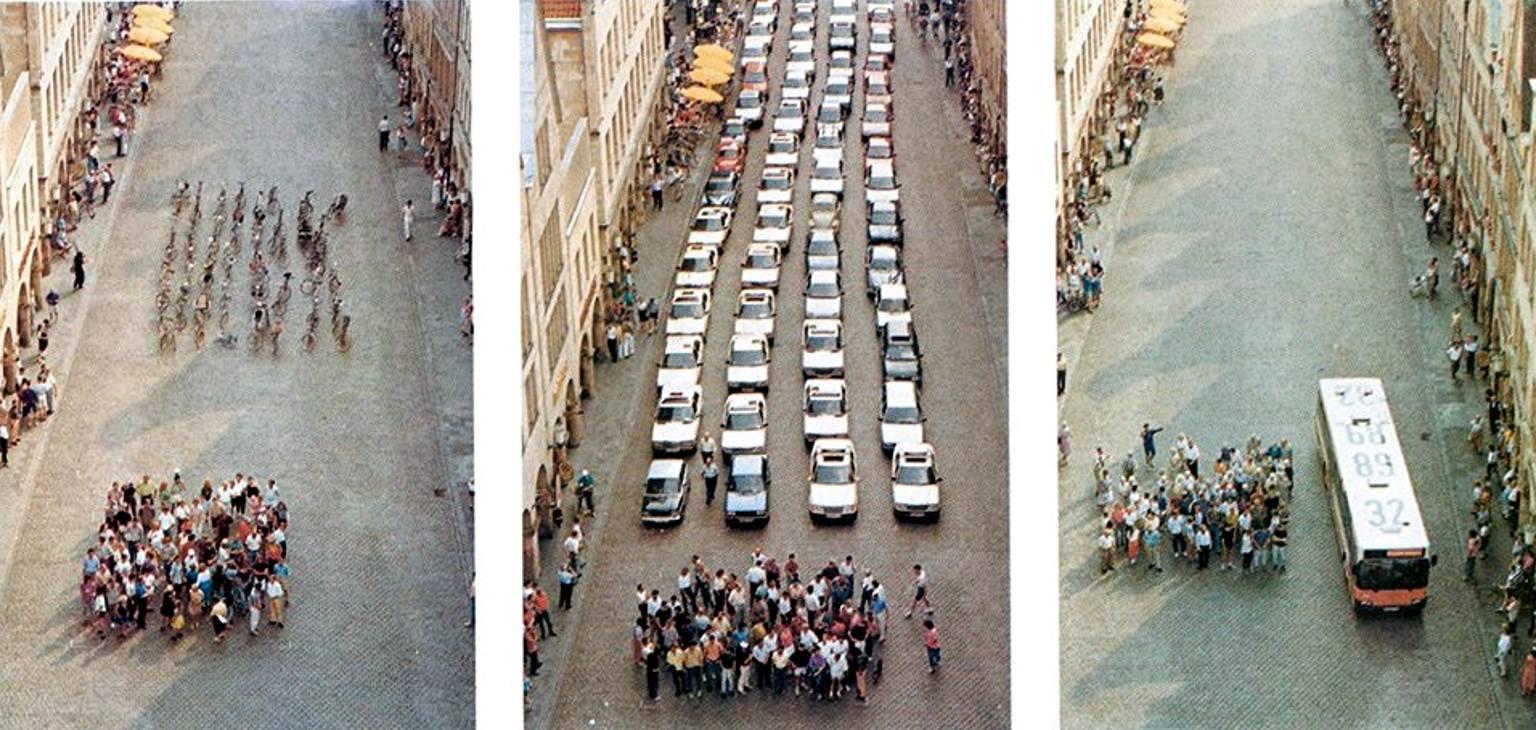 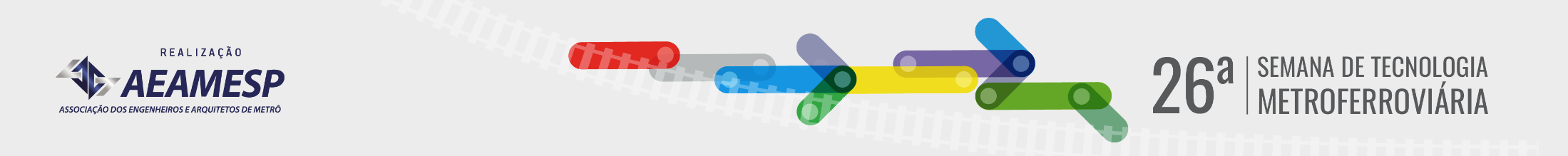 IMPACTO DOS CARROS: ESTRUTURA MATERIAL
espaço para estacionar
vias mais rápidas
prioridade no espaço viário
espraiamento urbano
especialização do uso do solo
ajustes arquitetônicos
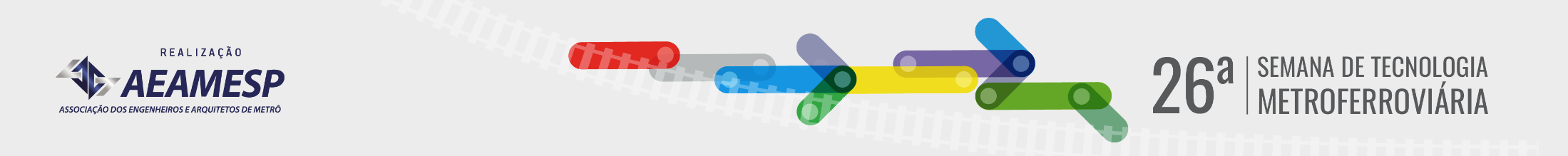 IMPACTO DOS CARROS: ESTRUTURA MATERIAL
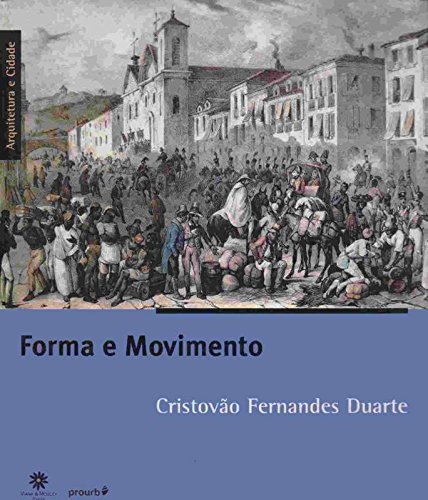 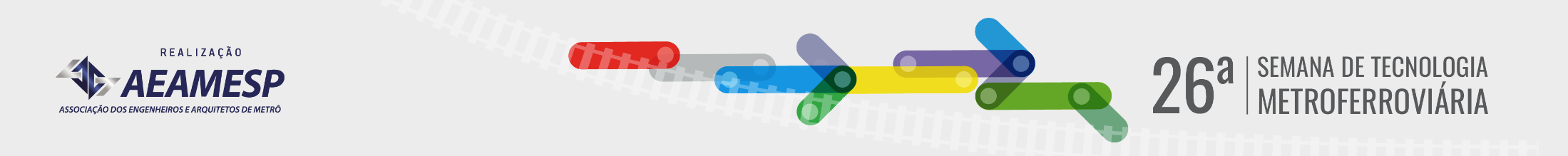 IMPACTO DOS CARROS: ESTRUTURA IDEOLÓGICA
carro = luxo
carro = prosperidade
carro = conquista
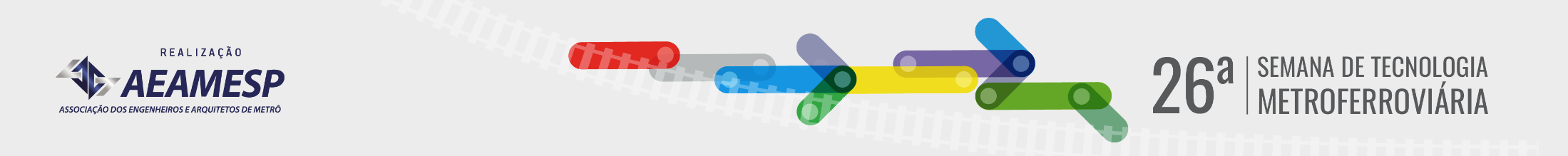 IMPACTO DOS CARROS: ESTRUTURA IDEOLÓGICA
carro = luxo
carro = prosperidade
carro = conquista

MERITOCRACIA!
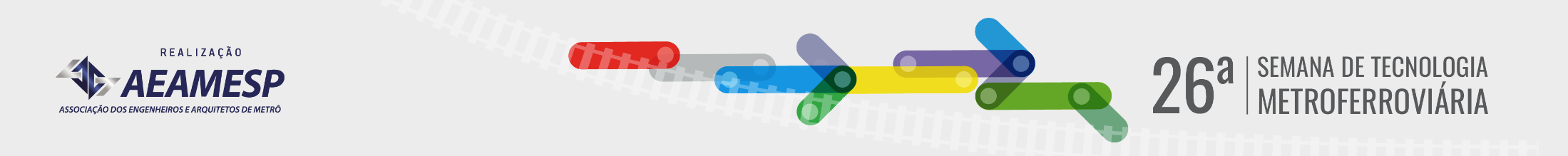 IMPACTO DOS CARROS: ESTRUTURA IDEOLÓGICA
meritocracia
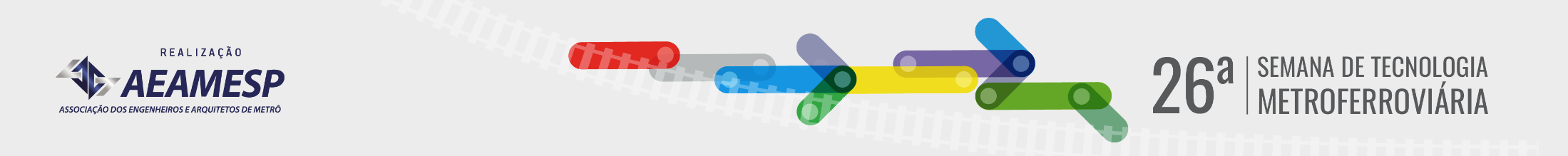 IMPACTO DOS CARROS: ESTRUTURA IDEOLÓGICA
distanciamento da realidade
 
 
meritocracia
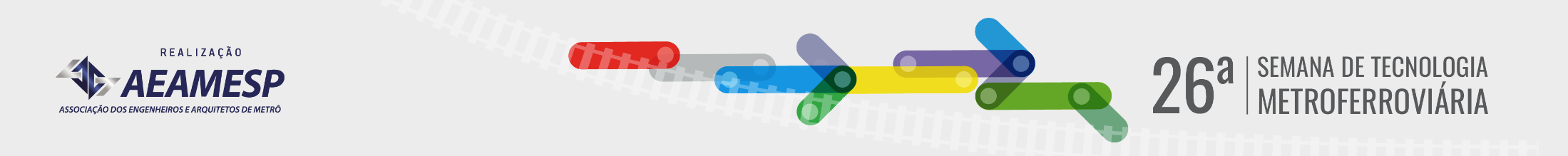 IMPACTO DOS CARROS: ESTRUTURA IDEOLÓGICA
distanciamento da realidade
perda da vida pública
 
meritocracia
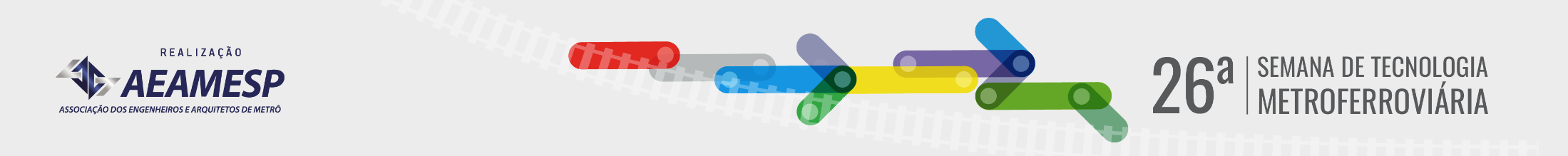 IMPACTO DOS CARROS: ESTRUTURA IDEOLÓGICA
distanciamento da realidade
perda da vida pública
isolamento
meritocracia
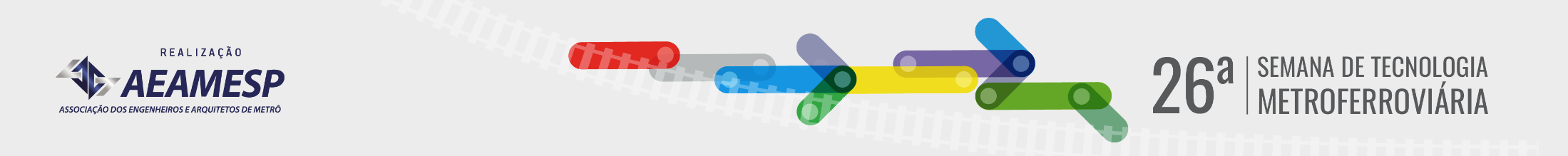 IMPACTO DOS CARROS: ESTRUTURA IDEOLÓGICA
distanciamento da realidade
perda da vida pública
isolamento
meritocracia
indiferença
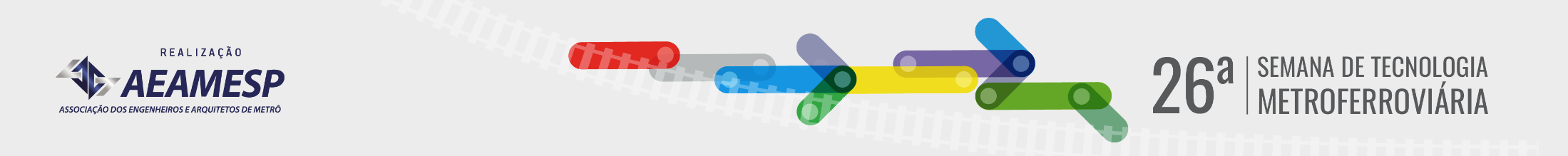 IMPACTO DOS CARROS: ESTRUTURA IDEOLÓGICA
distanciamento da realidade
perda da vida pública
isolamento
meritocracia
indiferença
consumismo
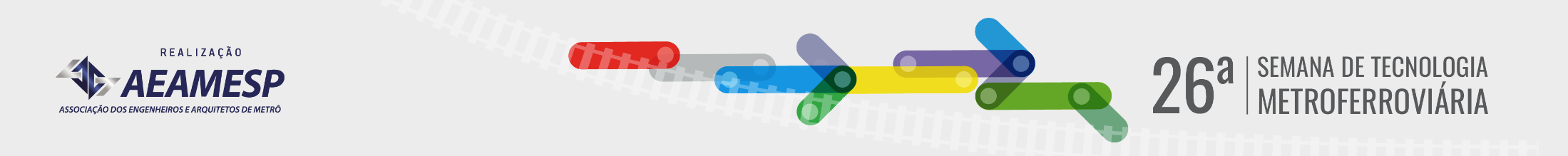 IMPACTO DOS CARROS: ESTRUTURA IDEOLÓGICA
distanciamento da realidade
perda da vida pública
isolamento
meritocracia
indiferença
consumismo
paranoia
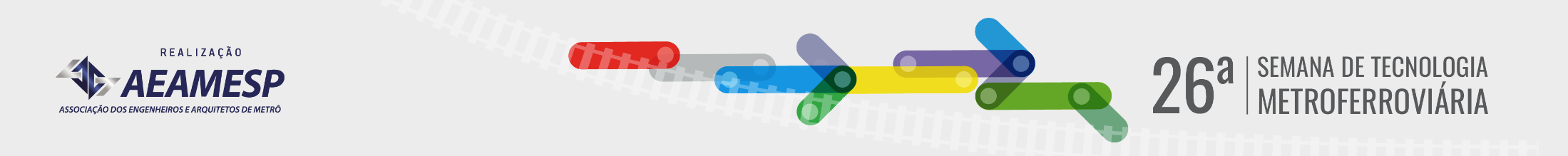 IMPACTO DOS CARROS: ESTRUTURA MATERIAL E IDEOLÓGICA
CARRISMO!
distanciamento da realidade
perda da vida pública
isolamento
meritocracia
indiferença
consumismo
paranoia
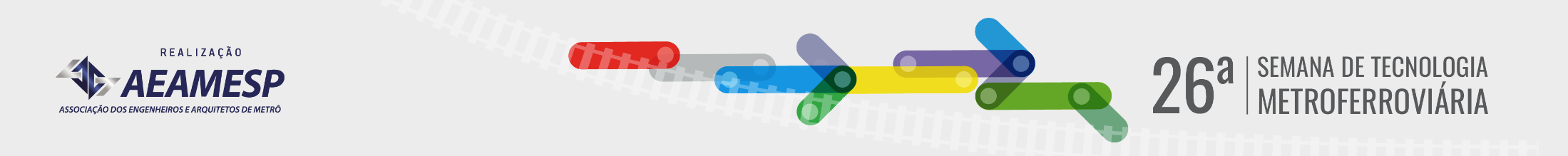 IMPACTO DOS CARROS: ESTRUTURA MATERIAL E IDEOLÓGICA
CARRISMO+CARROCRACIA
distanciamento da realidade
perda da vida pública
isolamento
meritocracia
indiferença
consumismo
paranoia
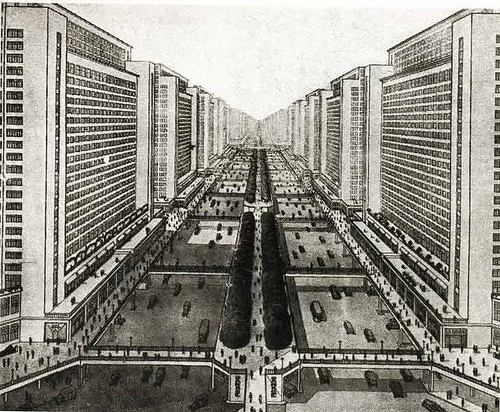 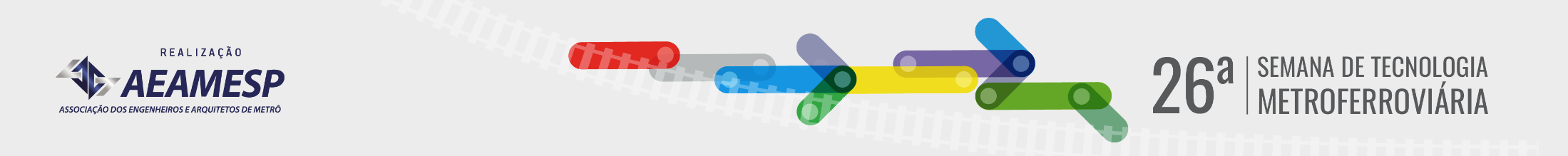 IMPACTO DOS CARROS: INJUSTIÇA
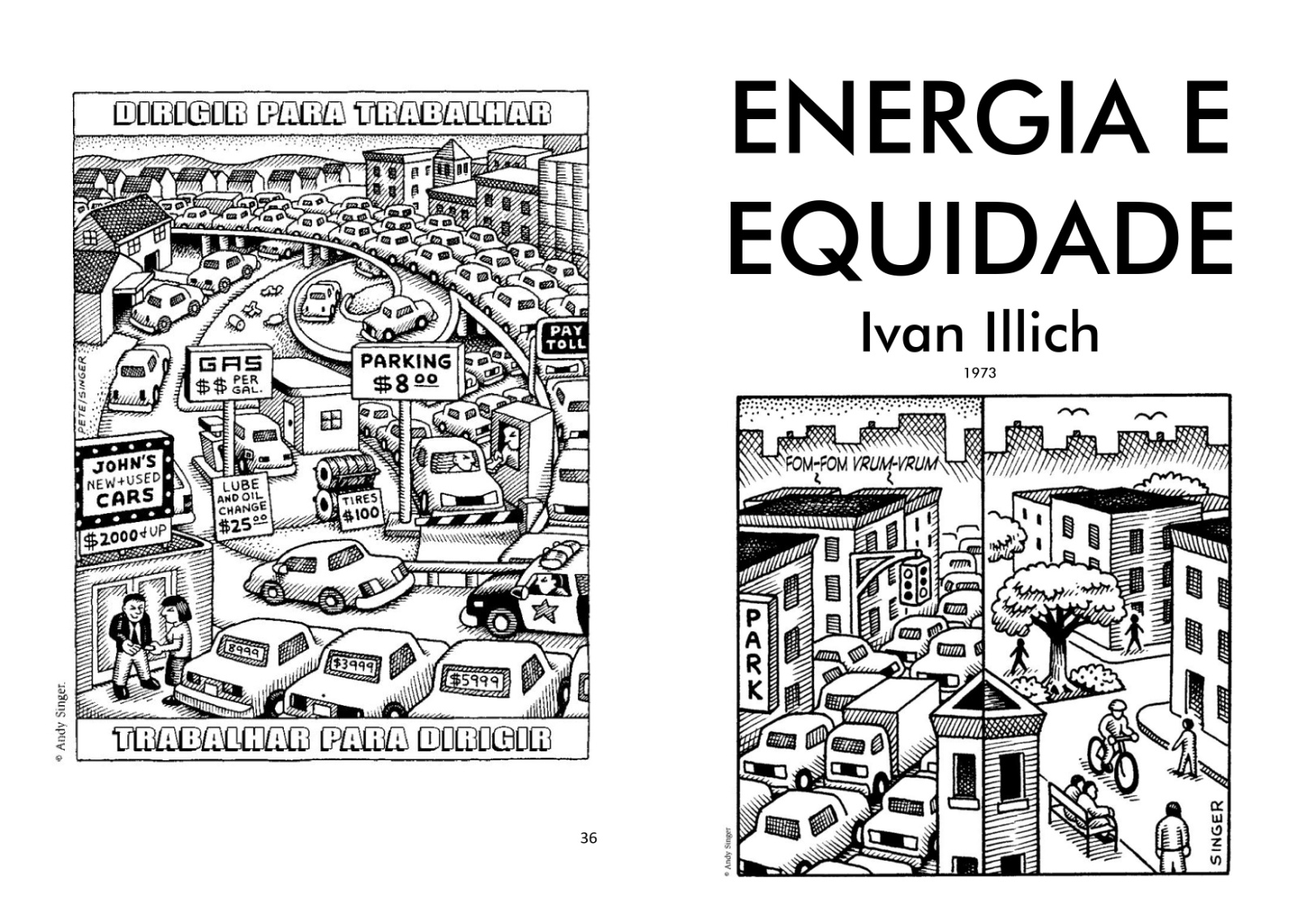 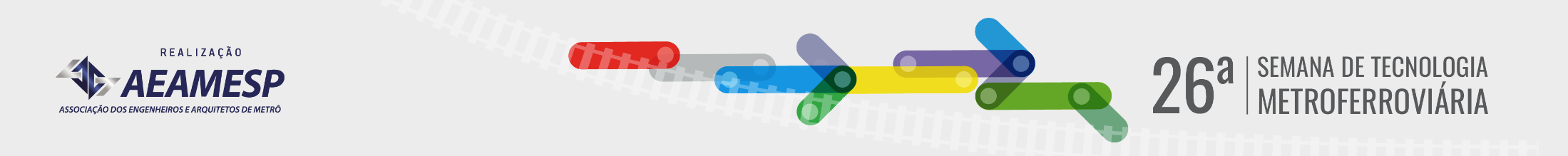 ARGUMENTOS PARA PLANEJAR
custos externos
acumulação histórica
reversão de estrutura
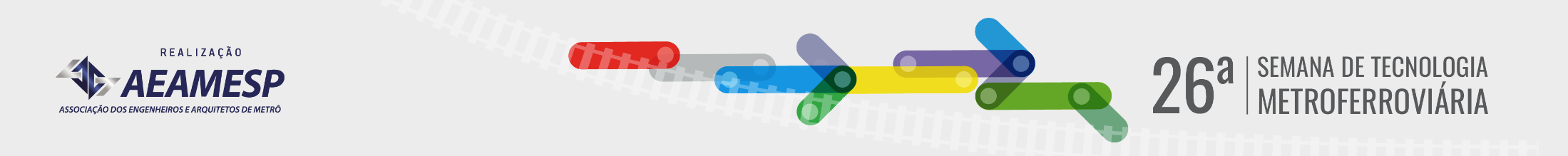 TÁTICAS DE PLANEJAMENTO
responsividade
tecnologia
abordagens estritamente psicológicas
abordagens estruturais
precificação dos processos (pricing)
desenho de espaços (placemaking)
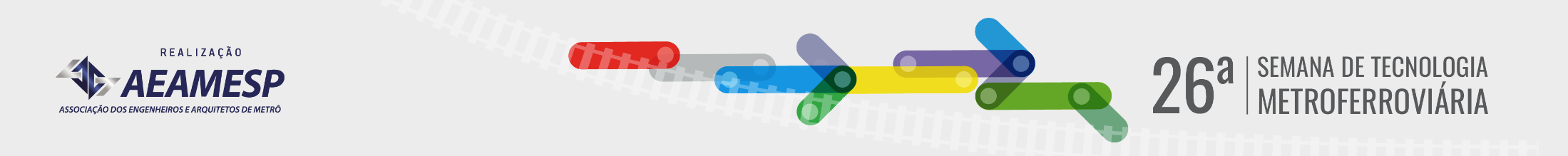 TÁTICAS DE PLANEJAMENTO ESTRUTURAIS: PRICING
licenças
veículos
estradas
combustível
comportamentos
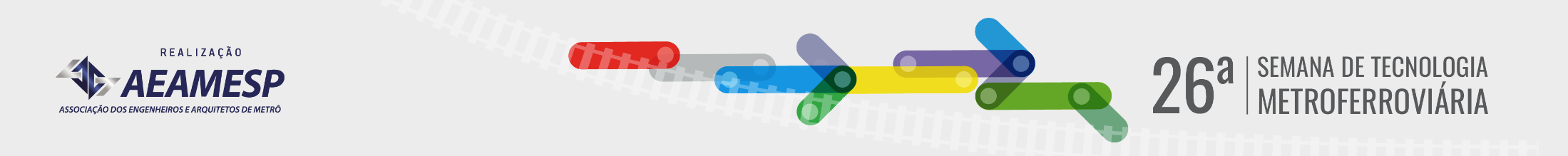 TÁTICAS DE PLANEJAMENTO ESTRUTURAIS: PLACEMAKING
uso do solo
ambiente construído
infraestrutura
subsídio ao transporte público
políticas para o transporte ativo
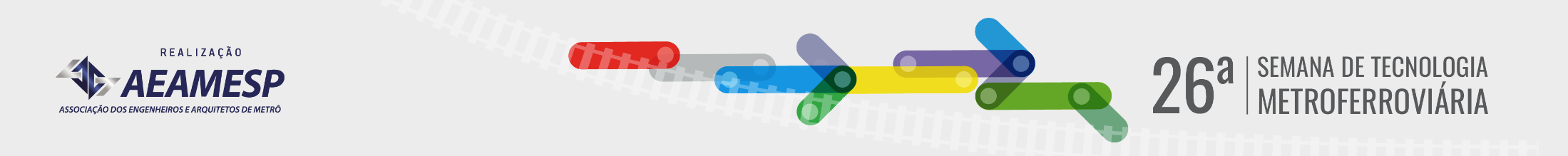 POLÍTICA TRIBUTÁRIA:
PRIMEIRA CATEGORIA
tributo sobre tecnologia
responsabilidade na saúde pública
CIDE
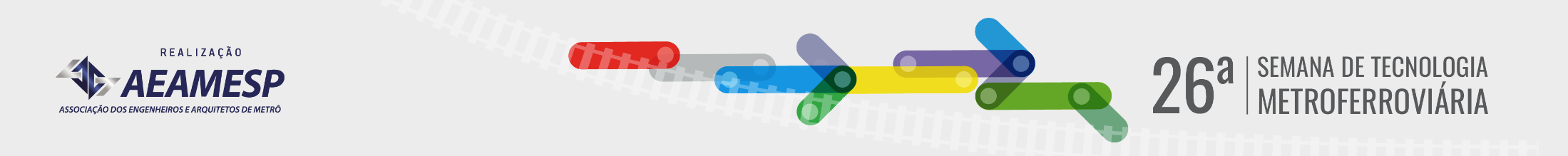 POLÍTICA TRIBUTÁRIA:
SEGUNDA CATEGORIA
controle ao acesso à infraestrutura
taxa de congestão
responsabilidade na qualidade do sistema rodoviário
pedágios e políticas de estacionamento
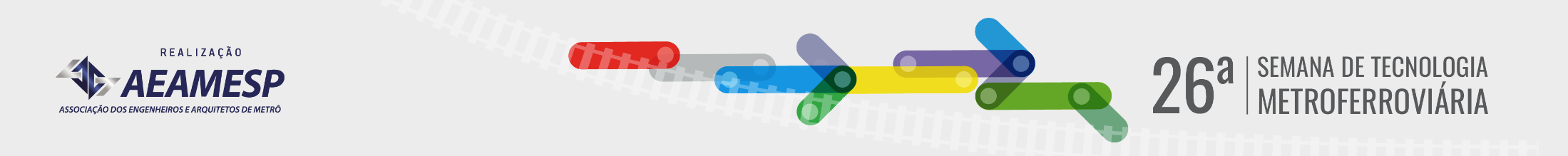 POLÍTICA TRIBUTÁRIA:
TERCEIRA CATEGORIA
tributo sobre circulação
oposição sistemática
responsabilidade sobre injustiças históricas
construção de uma nova estrutura urbana
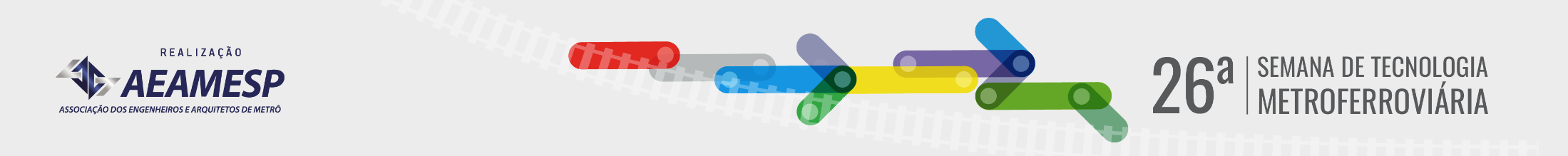 POLÍTICA TRIBUTÁRIA: PROGRAMA
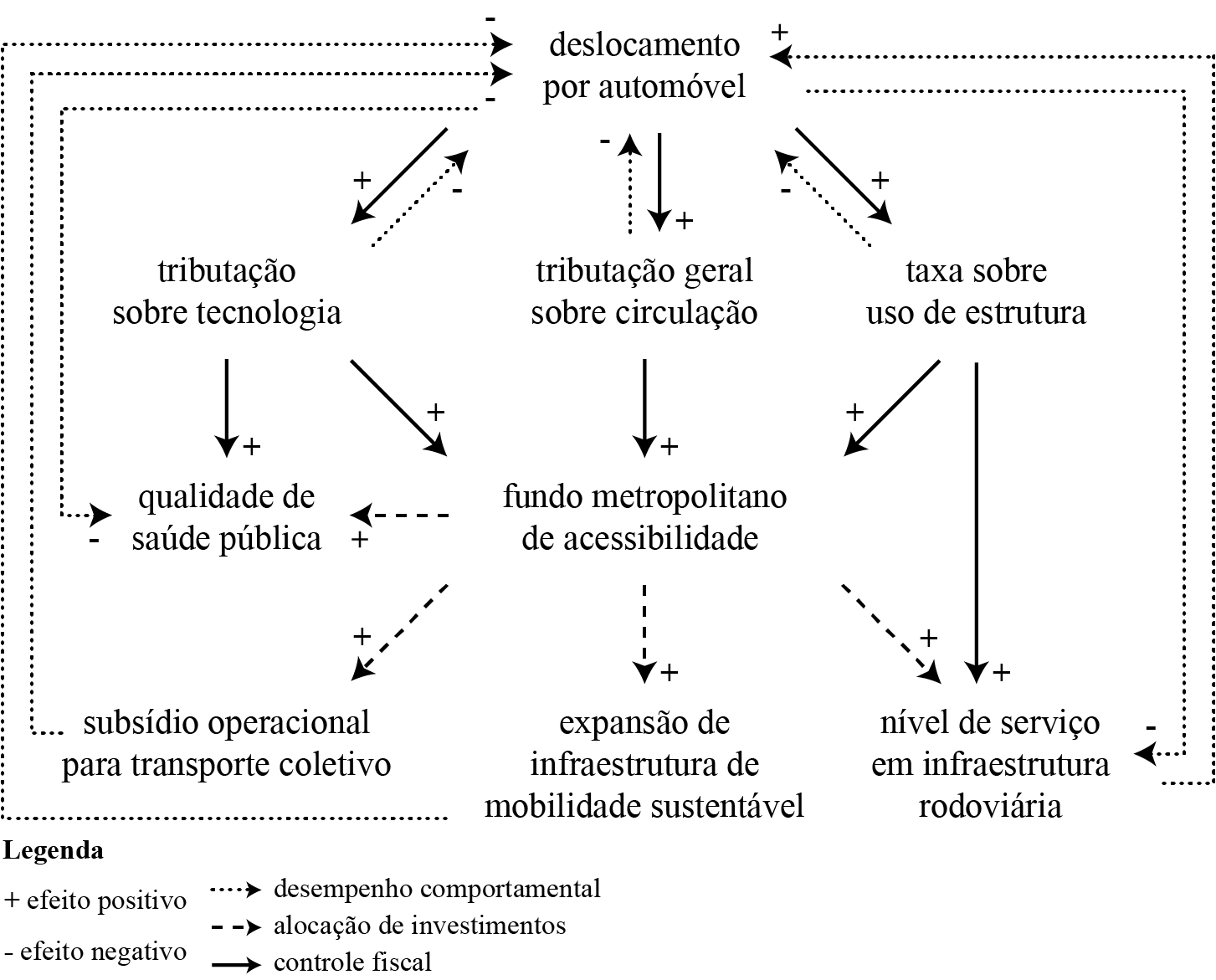 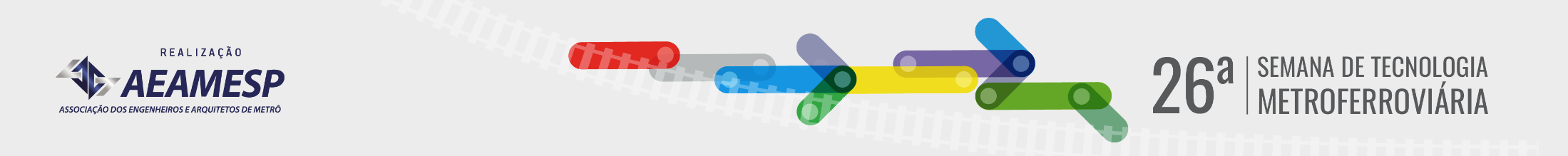 POLÍTICA TRIBUTÁRIA: ARRECADAÇÃO
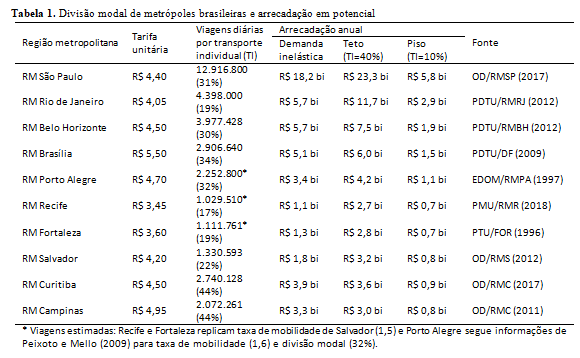 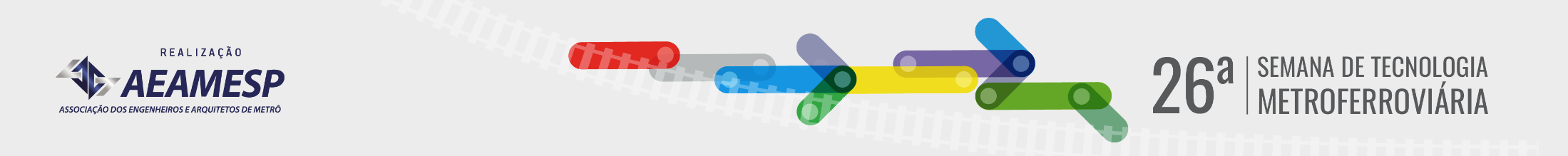 POLÍTICA TRIBUTÁRIA:
DESAFIOS
modelagem e calibração
barreiras jurídico-institucionais
barreiras políticas

apesar da dificuldade política, é uma vantagem para a MAIORIA!
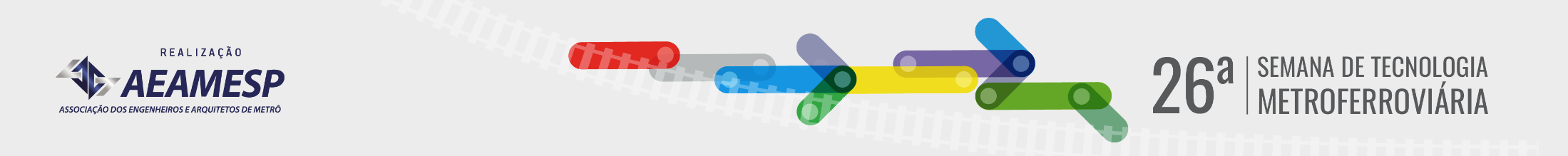 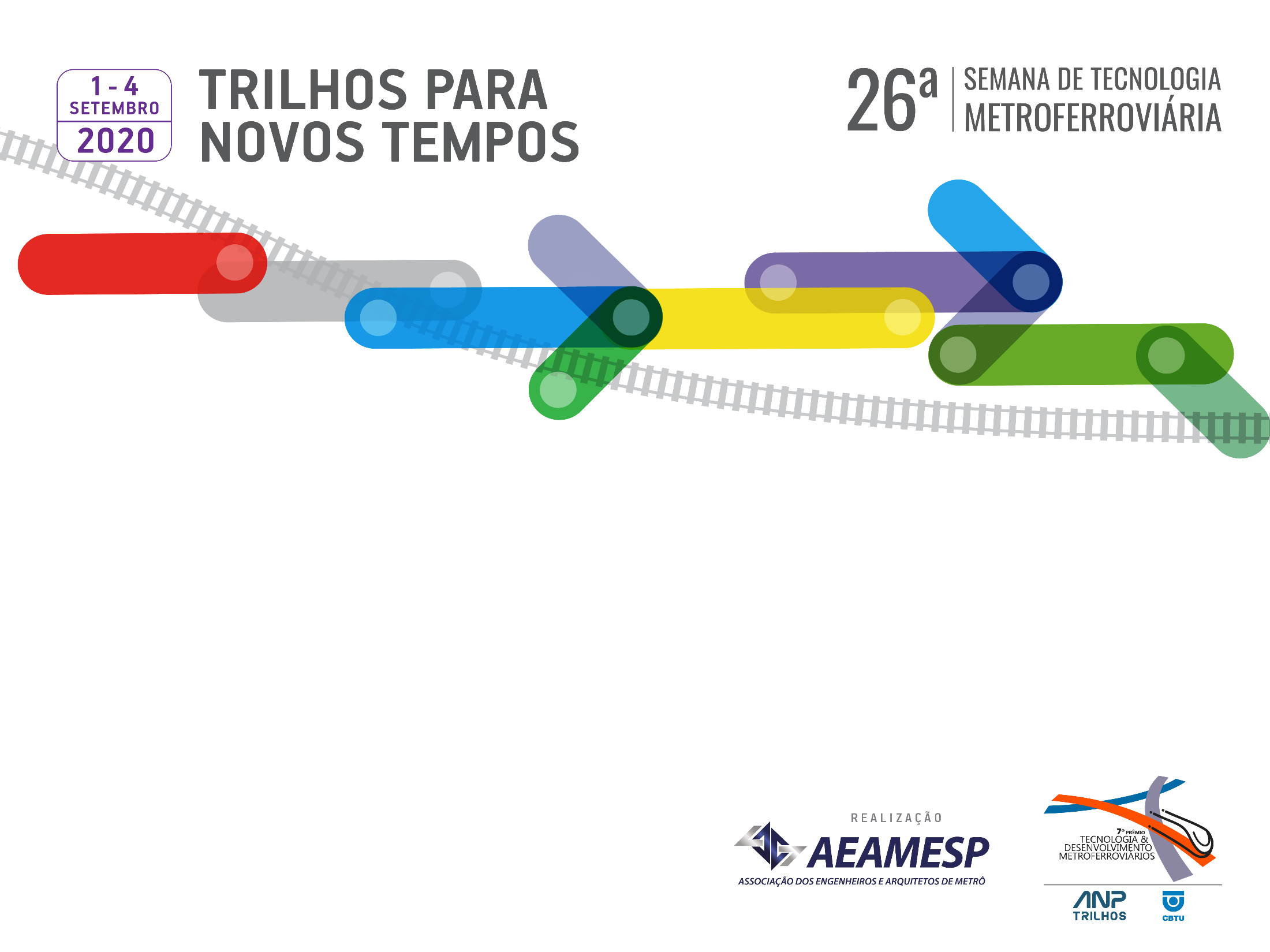 Expansão de infraestruturas pela tributação do transporte individual
Pedro Dias Geaquinto
DSc em andamento (Engenharia de Transportes, COPPE/UFRJ)